Figure 5. Somatotopic activation for idioms including arm- (in red) and leg-related action words (in blue), compared ...
Cereb Cortex, Volume 19, Issue 8, August 2009, Pages 1905–1914, https://doi.org/10.1093/cercor/bhn217
The content of this slide may be subject to copyright: please see the slide notes for details.
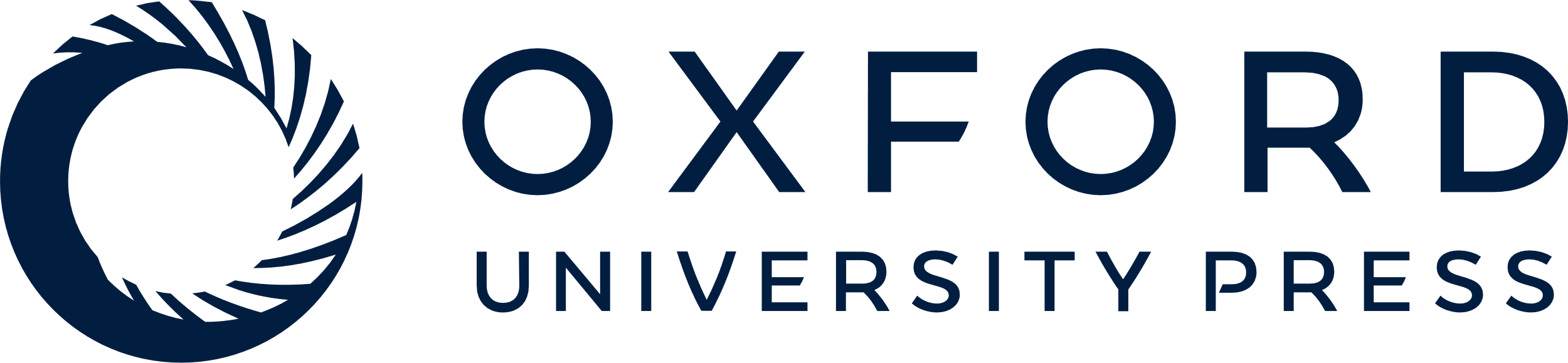 [Speaker Notes: Figure 5. Somatotopic activation for idioms including arm- (in red) and leg-related action words (in blue), compared with the baseline (hash-mark strings), in the early (left panel) and late analysis windows (right panel; P < 0.001, uncorrected). Results are rendered on a standard brain surface.


Unless provided in the caption above, the following copyright applies to the content of this slide: Published by Oxford University Press 2008.This is an Open Access article distributed under the terms of the Creative Commons Attribution Non-Commercial License (http://creativecommons.org/licenses/by-nc/2.0/uk/) which permits unrestricted non-commercial use, distribution, and reproduction in any medium, provided the original work is properly cited.]